Fig. 1 Distribution and disposition of patients with interrupted aortic arch who underwent various surgical repairs ...
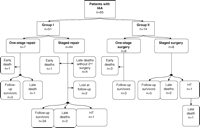 Eur J Cardiothorac Surg, Volume 29, Issue 5, May 2006, Pages 666–673, https://doi.org/10.1016/j.ejcts.2006.01.060
The content of this slide may be subject to copyright: please see the slide notes for details.
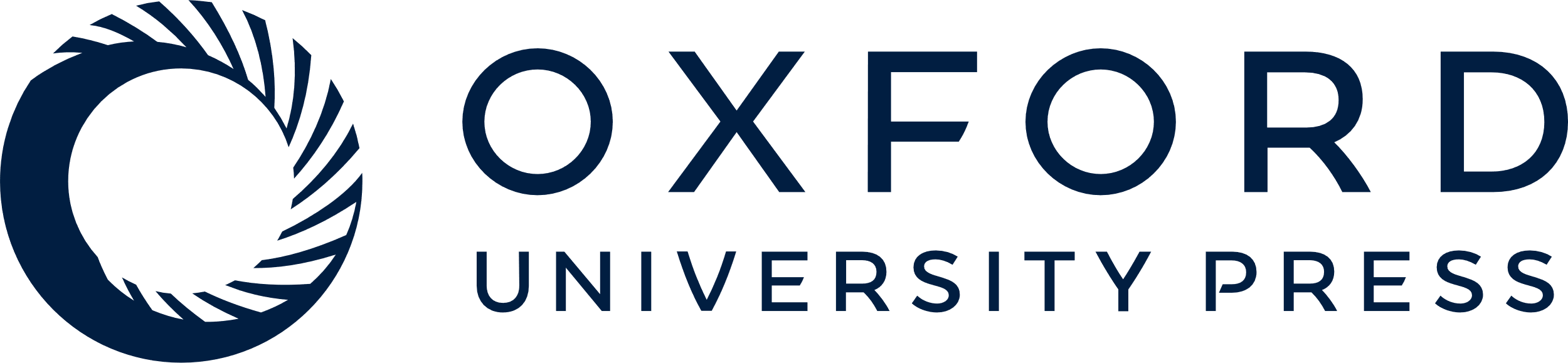 [Speaker Notes: Fig. 1 Distribution and disposition of patients with interrupted aortic arch who underwent various surgical repairs (HT: heart transplantation).


Unless provided in the caption above, the following copyright applies to the content of this slide: © 2006 Elsevier B.V. All rights reserved.]
Fig. 2 Carotid artery swing-down repair of interrupted aortic arch; before (A) and after (B) correction.
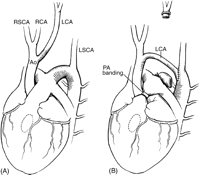 Eur J Cardiothorac Surg, Volume 29, Issue 5, May 2006, Pages 666–673, https://doi.org/10.1016/j.ejcts.2006.01.060
The content of this slide may be subject to copyright: please see the slide notes for details.
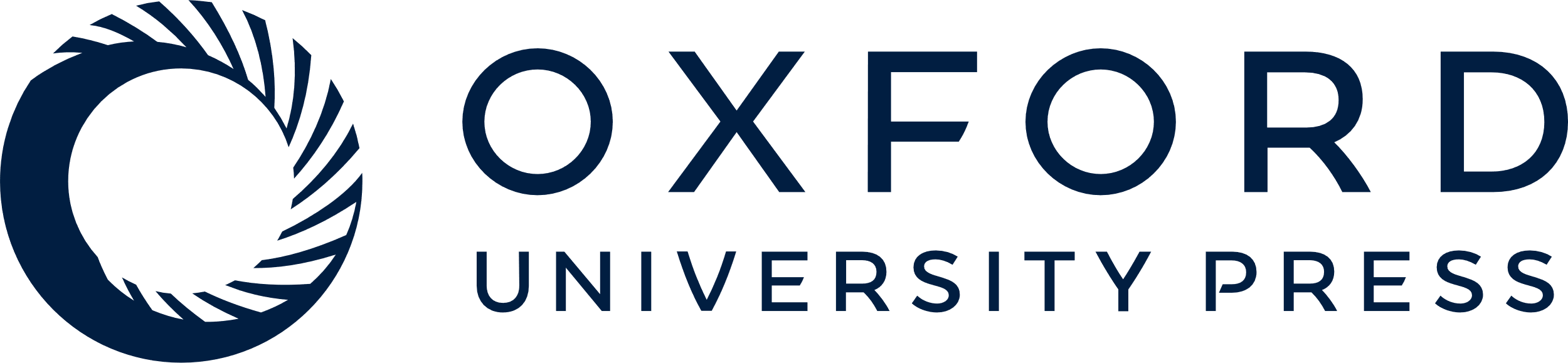 [Speaker Notes: Fig. 2 Carotid artery swing-down repair of interrupted aortic arch; before (A) and after (B) correction.


Unless provided in the caption above, the following copyright applies to the content of this slide: © 2006 Elsevier B.V. All rights reserved.]
Fig. 3 Direct end-to-end anastomosis of interrupted aortic arch repair; before (A) and after (B) correction.
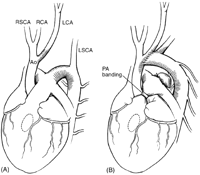 Eur J Cardiothorac Surg, Volume 29, Issue 5, May 2006, Pages 666–673, https://doi.org/10.1016/j.ejcts.2006.01.060
The content of this slide may be subject to copyright: please see the slide notes for details.
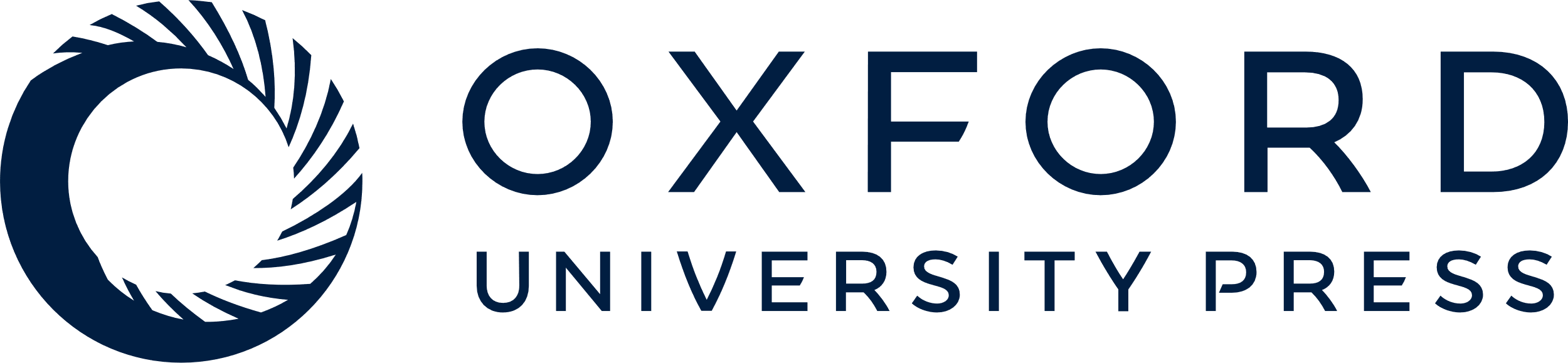 [Speaker Notes: Fig. 3 Direct end-to-end anastomosis of interrupted aortic arch repair; before (A) and after (B) correction.


Unless provided in the caption above, the following copyright applies to the content of this slide: © 2006 Elsevier B.V. All rights reserved.]
Fig. 4 Actuarial survival curves for patients with interrupted aortic arch repair: (A) overall; (B) in patients with ...
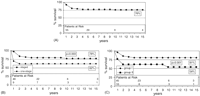 Eur J Cardiothorac Surg, Volume 29, Issue 5, May 2006, Pages 666–673, https://doi.org/10.1016/j.ejcts.2006.01.060
The content of this slide may be subject to copyright: please see the slide notes for details.
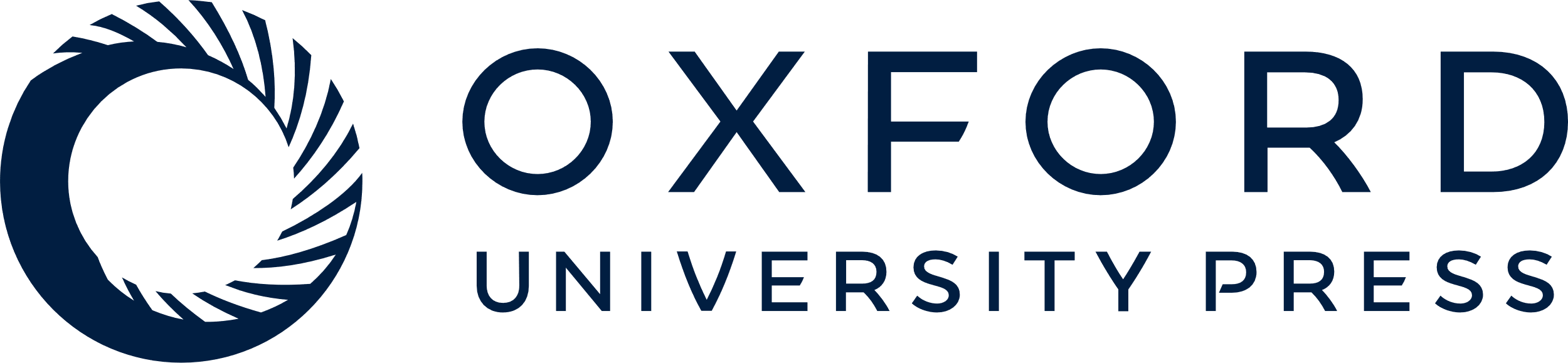 [Speaker Notes: Fig. 4 Actuarial survival curves for patients with interrupted aortic arch repair: (A) overall; (B) in patients with staged and one-stage repair; and (C) in patients of group I and group II.


Unless provided in the caption above, the following copyright applies to the content of this slide: © 2006 Elsevier B.V. All rights reserved.]
Fig. 5 Actuarial freedom from any type of reoperation curves for patients with interrupted aortic arch repair: (A) ...
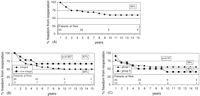 Eur J Cardiothorac Surg, Volume 29, Issue 5, May 2006, Pages 666–673, https://doi.org/10.1016/j.ejcts.2006.01.060
The content of this slide may be subject to copyright: please see the slide notes for details.
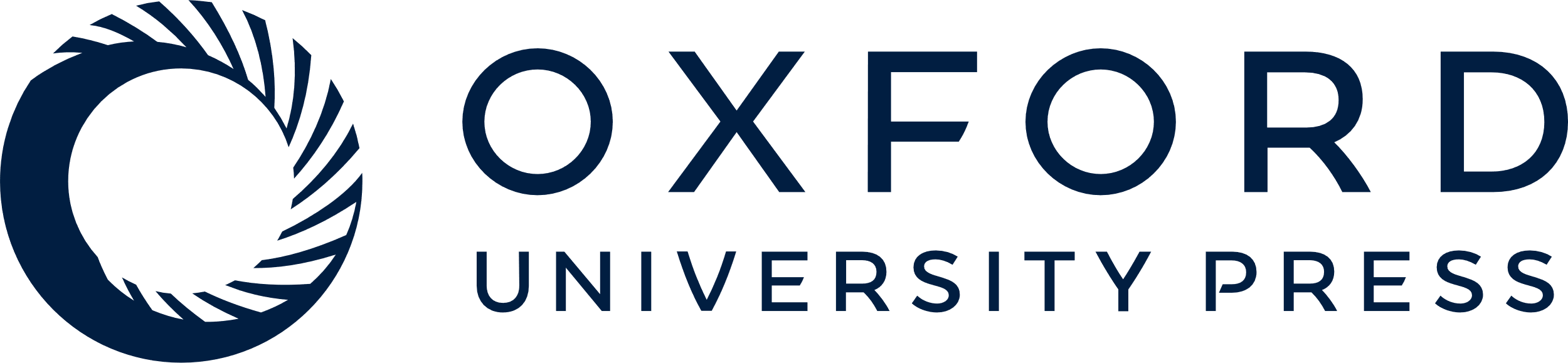 [Speaker Notes: Fig. 5 Actuarial freedom from any type of reoperation curves for patients with interrupted aortic arch repair: (A) overall; (B) in patients with staged and one-stage repair; and (C) in patients in group I and group II.


Unless provided in the caption above, the following copyright applies to the content of this slide: © 2006 Elsevier B.V. All rights reserved.]
Table 1. Intracardiac- and extracardiac-associated lesions in patients with IAA
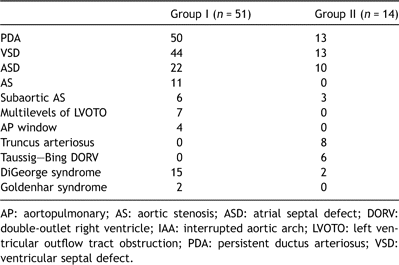 Eur J Cardiothorac Surg, Volume 29, Issue 5, May 2006, Pages 666–673, https://doi.org/10.1016/j.ejcts.2006.01.060
The content of this slide may be subject to copyright: please see the slide notes for details.
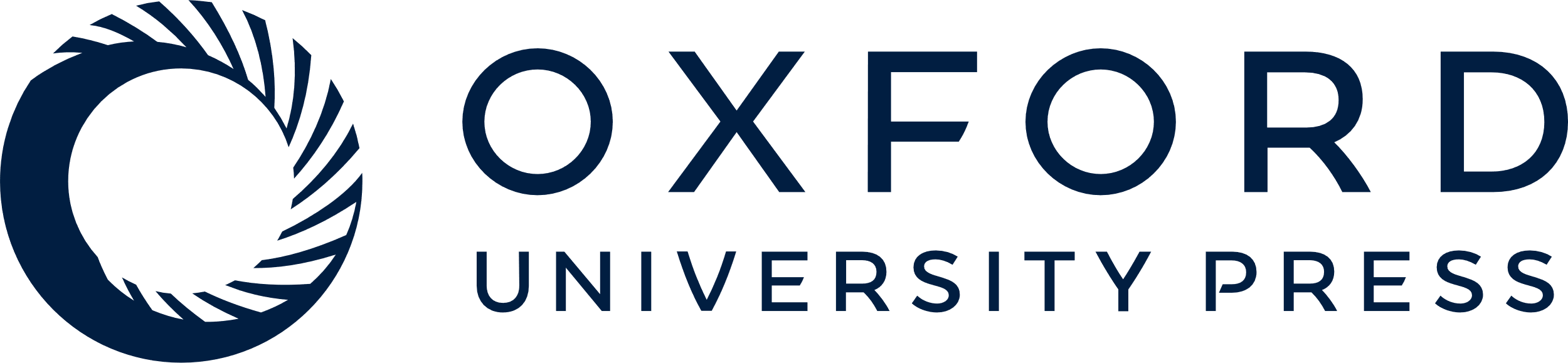 [Speaker Notes: Table 1. Intracardiac- and extracardiac-associated lesions in patients with IAA


Unless provided in the caption above, the following copyright applies to the content of this slide: © 2006 Elsevier B.V. All rights reserved.]
Table 2. Reoperation
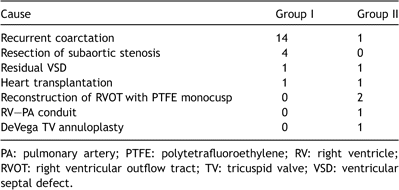 Eur J Cardiothorac Surg, Volume 29, Issue 5, May 2006, Pages 666–673, https://doi.org/10.1016/j.ejcts.2006.01.060
The content of this slide may be subject to copyright: please see the slide notes for details.
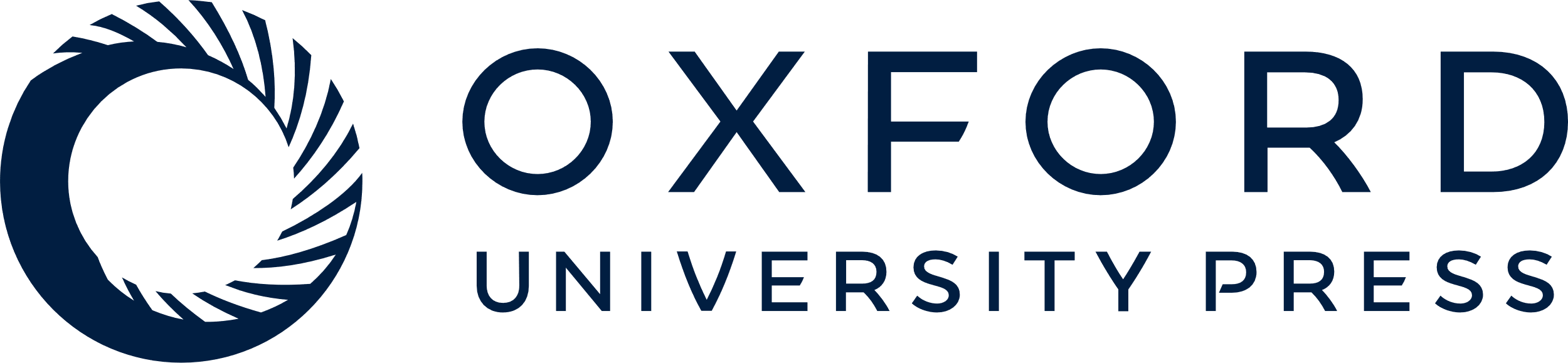 [Speaker Notes: Table 2. Reoperation


Unless provided in the caption above, the following copyright applies to the content of this slide: © 2006 Elsevier B.V. All rights reserved.]
Table 3. Results of surgical treatment in children with interrupted aortic arch
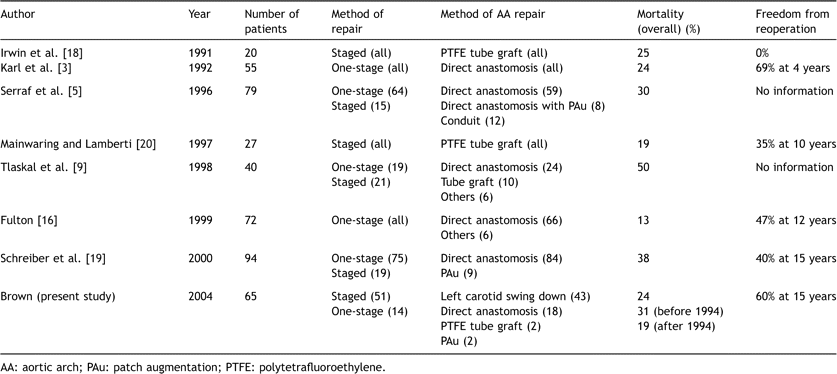 Eur J Cardiothorac Surg, Volume 29, Issue 5, May 2006, Pages 666–673, https://doi.org/10.1016/j.ejcts.2006.01.060
The content of this slide may be subject to copyright: please see the slide notes for details.
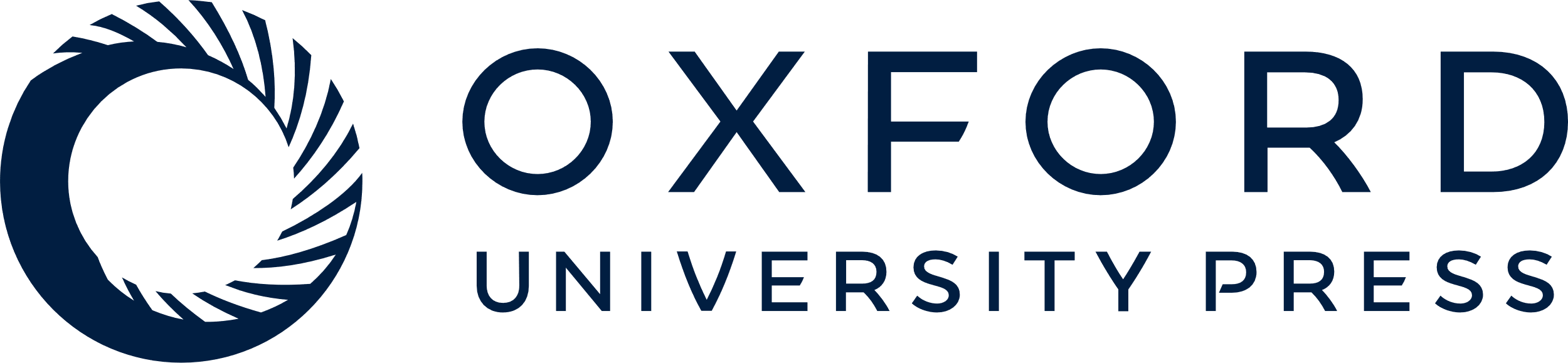 [Speaker Notes: Table 3. Results of surgical treatment in children with interrupted aortic arch


Unless provided in the caption above, the following copyright applies to the content of this slide: © 2006 Elsevier B.V. All rights reserved.]